堅持與放棄

 約1:43-51
《作門徒的代價》4
《作門徒的代價》系列
43又過了一天，耶穌想要往加利利去。他找到腓力，就對他說：「來跟從我！」 44這腓力是伯賽大人，是安得烈和彼得的同鄉。45腓力找到拿但業，對他說：「摩西在律法書上所寫的，和眾先知所記的那一位，我們遇見了，就是約瑟的兒子拿撒勒人耶穌。」
46拿但業對他說：「拿撒勒還能出甚麼好的嗎？」腓力說：「你來看。」 47耶穌看見拿但業向他走來，就論到他說：「看哪，這真是個以色列人！他心裏是沒有詭詐的。」 48拿但業對耶穌說：「你從哪裏認識我的？」耶穌回答他說：「腓力還沒有呼喚你，你在無花果樹底下，我就看見你了。」
49拿但業回答他：「拉比！你是上帝的兒子，你是以色列的王。」50耶穌回答他說：「因為我說在無花果樹底下看見你，你就信嗎？你將看見比這些更大的事呢！」51他又說：「我實實在在地告訴你們，你們將要看見天開了，上帝的使者在人子身上，上去下來。」
你仍有夢想嗎？
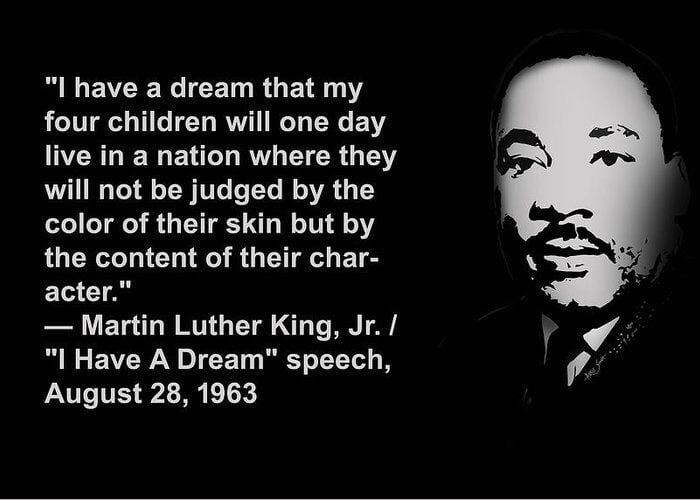 雅比斯（意思：帶來痛苦的人）求告以色列的上帝說：「甚願你賜福與我，擴張我的疆界，你的手常與我同在，保佑我不遭患難，不受艱苦。」上帝就應允他所求的。」 （代上4:9-10）
要成就夢想，我們需要
作主見證
堅持到底
打開眼睛
作主見證
太初有道，道與上帝同在，道就是上帝…這生命就是人的光。光照在黑暗裏，黑暗卻沒有勝過光。 (約1:1, 5)
第二天，約翰看見耶穌來到他那裏…(v29)
又過了一天，約翰同兩個門徒（彼得及安得烈）站在那裏。(v35)
又過了一天（第四天），耶穌想要往加利利去。他找到腓力，就對他說：「來跟從我！」(v43)
他又說：「我實實在在地告訴你們，你們將要看見天開了，上帝的使者在人子身上，上去下來。(v51)
上帝把這些光體擺列在天空，照在地上，管理晝夜，分別光暗。上帝看為好的。有晚上，有早晨，這是第四日。(創1:17-19)
他找到腓力，就對他說：「來跟從我(present active imperative)！」(約1:43)
耶穌又對眾人說：「我就是世界的光。跟從我的，必不在黑暗裏走，卻要得著生命的光。」 （約8:12）
和受恩Margaret E.Barber(1866-1930)
為己無所求，
為主求一切。
I want nothing for myself, 
I want everything for the Lord!
堅持到底
v46: 拿但業對他說：「拿撒勒還能出甚麼好的嗎？」腓力說：「你來看。」
v47: 耶穌看見拿但業向他走來，就論到他說：「看哪，這真是個以色列人！他心裏是沒有詭詐的。」
v48: 拿但業對耶穌說：「你從哪裏認識我的？」耶穌回答他說：「腓力還沒有呼喚你，你在無花果樹底下，我就看見你了。」
拿但業在無花果樹下想起了甚麼？
他必在許多民族中施行審判，為遠方強盛的國斷定是非。他們要將刀打成犁頭，把槍打成鐮刀。這國不舉刀攻擊那國，他們也不再學習戰事。人人都要坐在自己的葡萄樹和無花果樹下，無人使他們驚嚇；這是萬軍之耶和華親口說的。（彌4:3-4）
v47: 耶穌看見拿但業向他走來，就論到他說：「看哪，這真是個以色列人！他心裏是沒有詭詐的。」
V49: 拿但業回答他：「拉比！你是上帝的兒子，你是以色列的王。」
耶和華啊，你已經鑒察我，認識我。我坐下，我起來，你都曉得；你從遠處知道我的意念。我行路，我躺臥，你都細察；你也深知我一切所行的。耶和華啊，我舌頭上的話，你沒有一句不知道的。（詩139:1-4）
打開眼睛
耶穌回答他說：「因為我說在無花果樹底下看見你，你就信嗎？你將看見比這些更大的事呢！」他又說：「我實實在在地告訴你們，你們將要看見天開了，上帝的使者在人子身上，上去下來。」(約1:50-51)
他做夢，看哪，一個梯子立在地上，梯子的頂端直伸到天；看哪，上帝的使者在梯子上，上去下來。…他就懼怕，說：「這地方何等可畏！這不是別的，是上帝的殿，是天的門。」 (創28:12, 17)
如經上所記：「上帝為愛他的人所預備的是眼睛未曾看見，耳朵未曾聽見，人心也未曾想到的。」(林前2:9)
要成就夢想，我們需要
作主見證
堅持到底
打開眼睛
但司提反滿有聖靈，定睛望天，看見上帝的榮耀，又看見耶穌站在上帝的右邊，就說：「我看見天開了，人子站在上帝的右邊。」（徒7:56）
問題討論
你仍有夢想嗎？你是否願意透過成就夢想來榮耀上帝？
你是否仍堅持追尋夢想？若是，有甚麼事情令你願意堅持？若否，有甚麼事情令你打算放棄？
你認為「天開了」對一個尋夢的人來說有甚麼意義？對你又帶來甚麼啟迪？